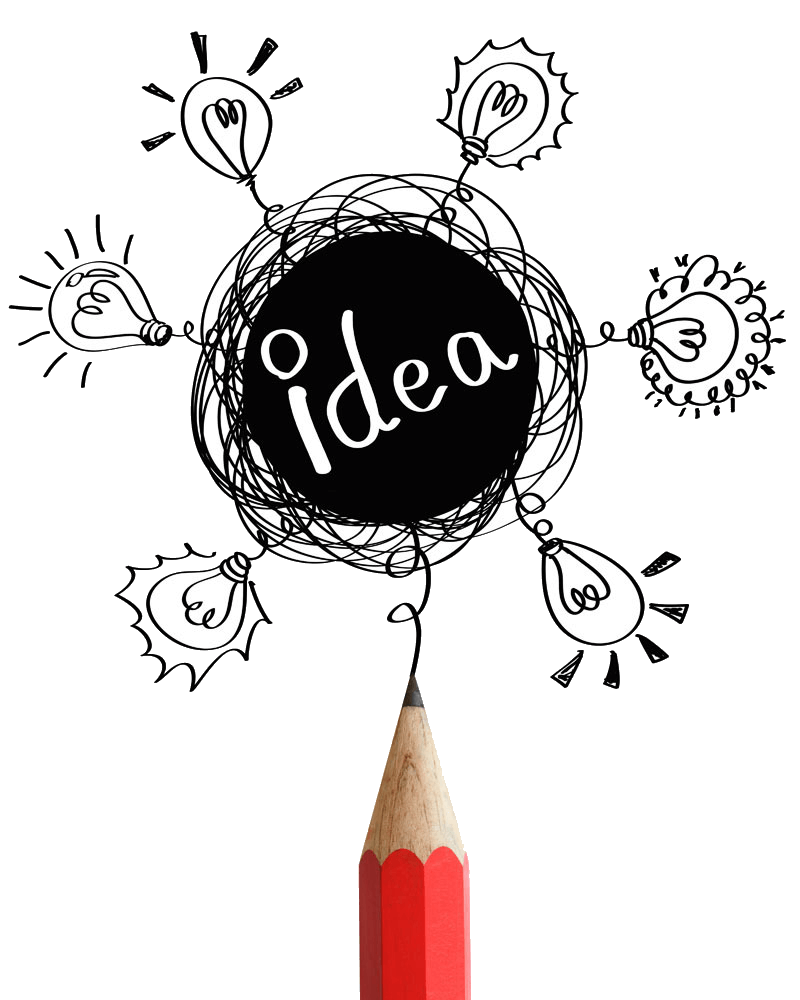 LOGO
Insert the Subtitle of Your Presentation
Creative Hand drawn
POWERPOINT TEMPLATE
Department: Name
Reporter:name
https://www.freeppt7.com
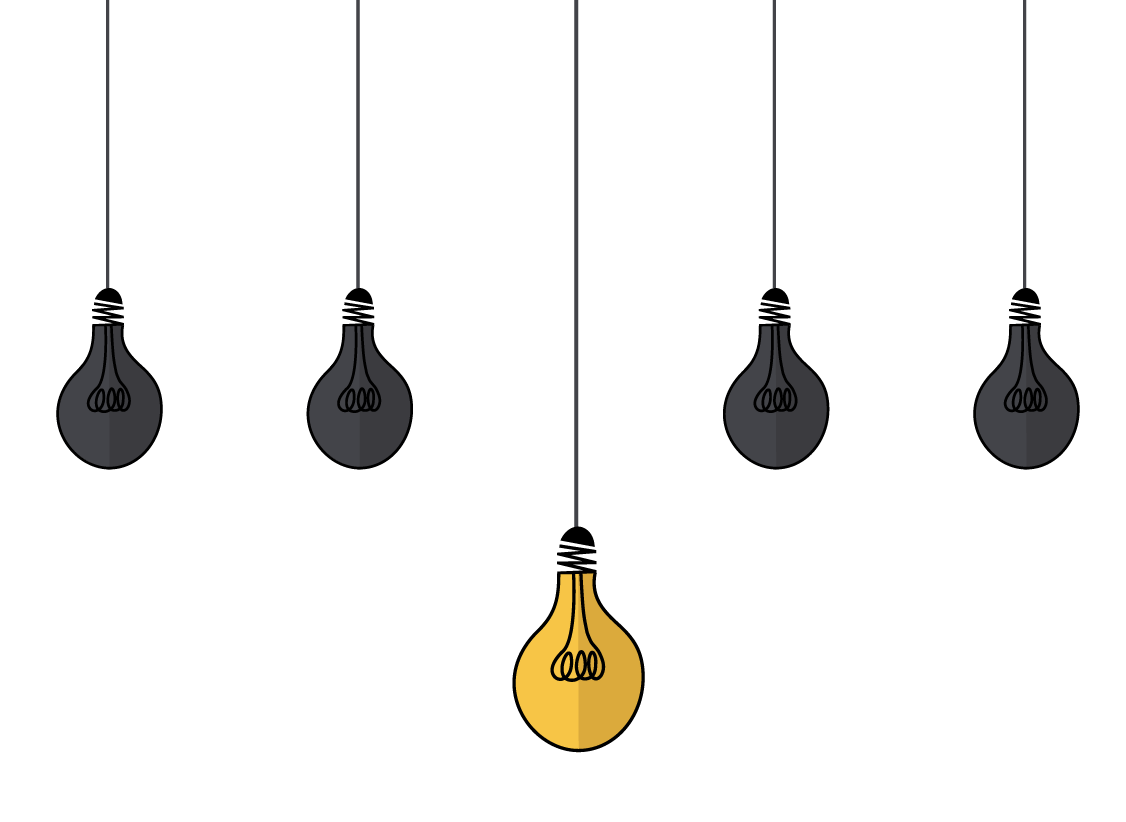 1.Please enter the text here
2.Please enter the text here
3.Please enter the text here
4.Please enter the text here
CONTENTS
Enter text content
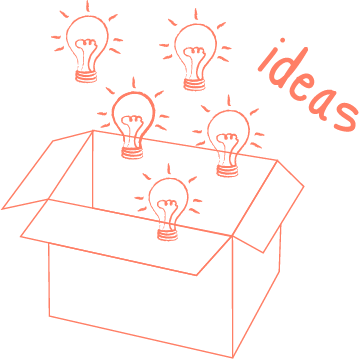 First, please add your title here
Please enter your chapter description here.
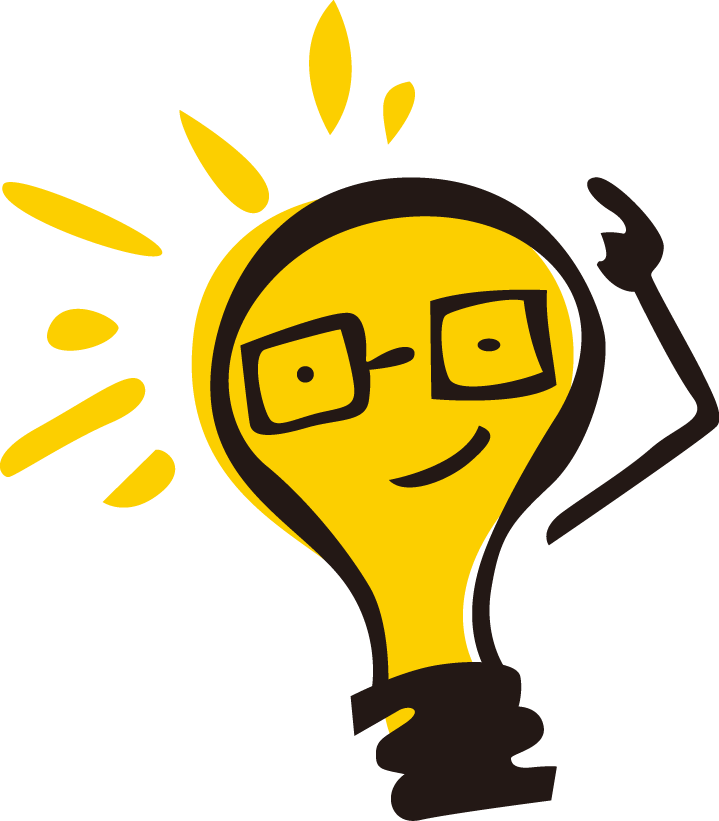 Please add your title here
Please enter your chapter description here.
Please enter your chapter description here.
Please enter your chapter description here.
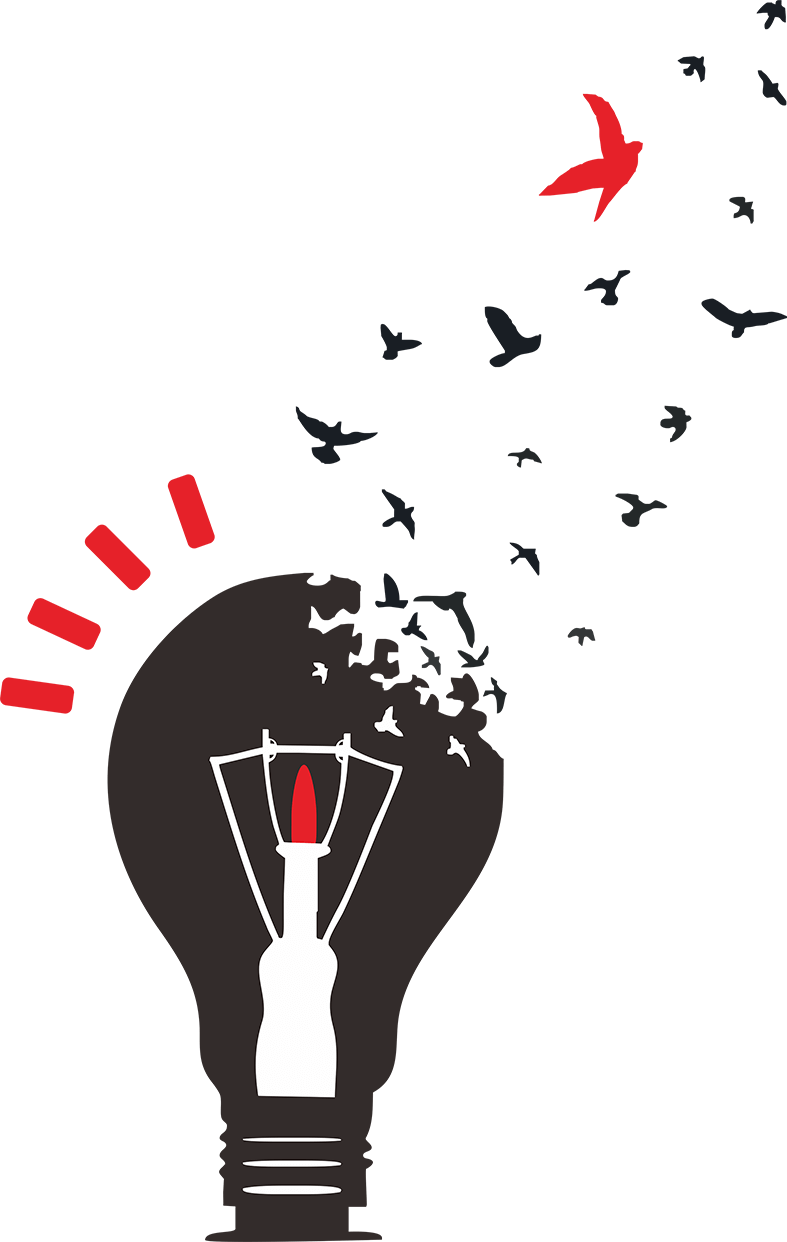 Powerpoint
Powerpoint
Please enter the text information here, please enter the text information here.
Please enter the text information here, please enter the text information here.
Powerpoint
Please enter the text information here, please enter the text information here.
Powerpoint
Please enter the text information here, please enter the text information here.
Please add your title here
MICROSOFT POWERPOINT MY
Please enter your chapter description here. Please enter your chapter description here.
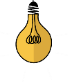 Please enter text information here Please enter text information here Please enter text information here Please enter text information here
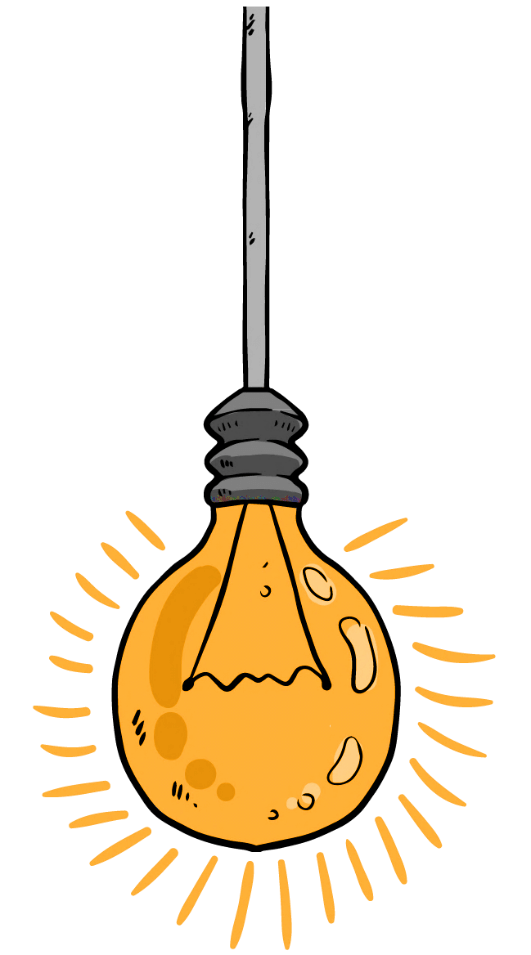 Please enter text information here please enter text information here please enter text information here Please enter text information here please enter text information here please enter text information here please enter text information here please enter text information here please enter text information here please enter text information here please enter text information here.
Please enter text information here please enter text information here please enter text information here Please enter text information here please enter text information here please enter text information here please enter text information here please enter text information here please enter text information here please enter text information here please enter text information here.
Please add your title here
MICROSOFT POWERPOINT MY
Please add your title here
MICROSOFT POWERPOINT MY
Powerpoint
Powerpoint
Powerpoint
Please enter the text information here, please enter the text information here.
Please enter the text information here, please enter the text information here.
Please enter the text information here, please enter the text information here.
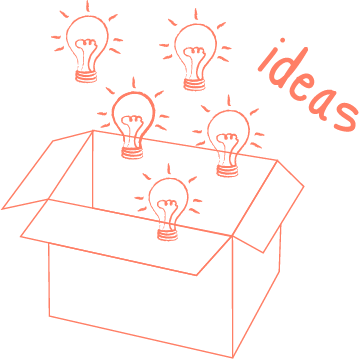 Second, please add your title here
Please enter your chapter description here. Please enter your chapter description here.
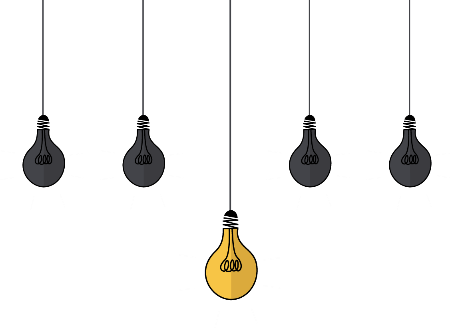 MICROSOFT POWERPOINT MY
Please add your title here
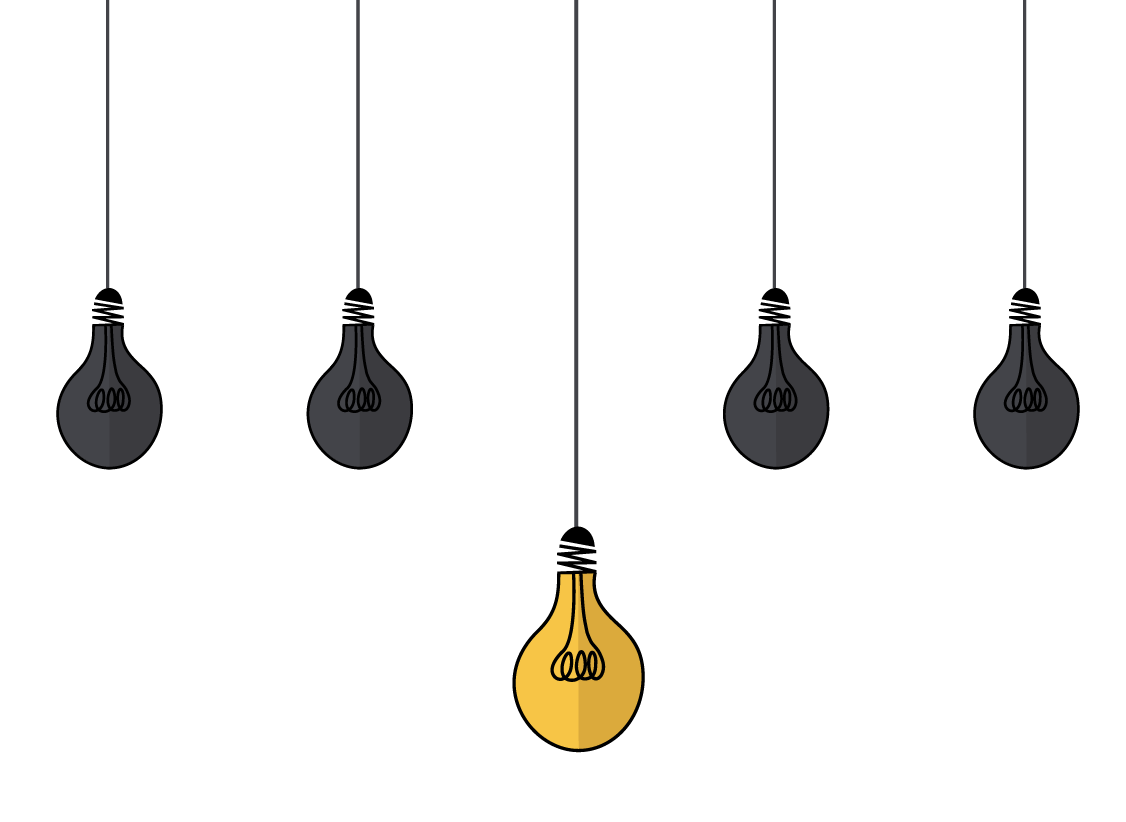 Please enter text information here please enter text information here please enter text information here Please enter text information here please enter text information here please enter text information here please enter text information here please enter text information here please enter text information here please enter text information here please enter text information here.
Please enter your chapter description here.
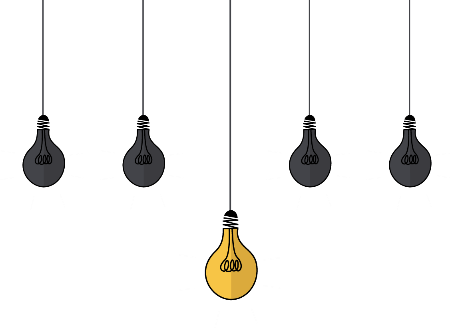 MICROSOFT POWERPOINT MY
Please add your title
Please enter text information here please enter text information here please enter text information here Please enter text information here please enter text information here please enter text information here please enter text information here please enter text information here please enter text information here please enter text information here please enter text information here.
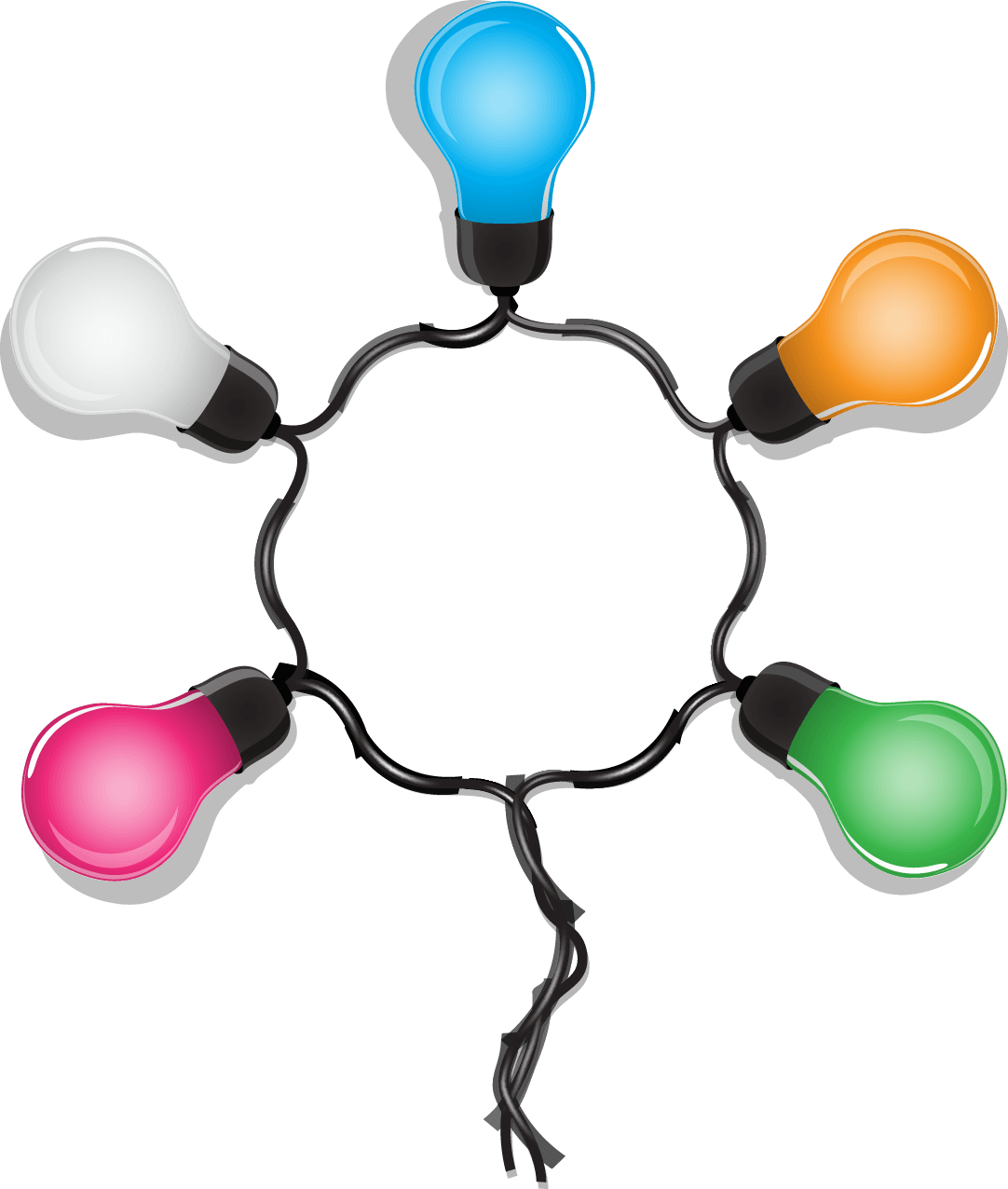 2030
Powerpoint
Powerpoint
Powerpoint
Please enter the text information here, please enter the text information here.
Please enter the text information here, please enter the text information here.
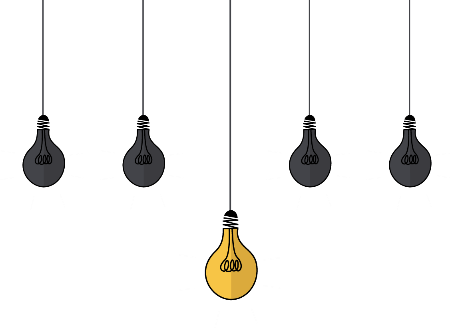 MICROSOFT POWERPOINT MY
Please add your title here
Please enter text information here please enter text information here please enter text information here Please enter text information here please enter text information here please enter text information here please enter text information here please enter text information here please enter text information here please enter text information here please enter text information here.
Please enter the text information here. Enter text information in .
Subtitle
Subtitle
Subtitle
Subtitle
Please add your title here
MICROSOFT POWERPOINT MY
Powerpoint
Powerpoint
Please enter the text information here, please enter the text information here.
Please enter the text information here, please enter the text information here.
Powerpoint
Powerpoint
Please enter the text information here, please enter the text information here.
Please enter the text information here, please enter the text information here.
Please enter text information here please enter text information here please enter text information here Please enter text information here please enter text information here
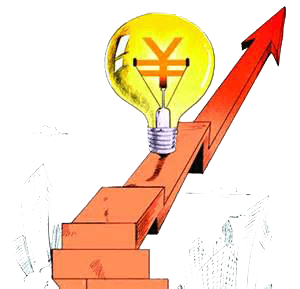 Powerpoint
Please enter the text information here, please enter the text information here.
Powerpoint
Please enter the text information here, please enter the text information here.
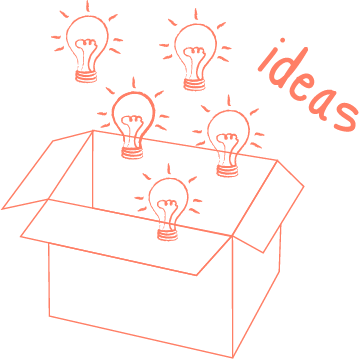 Third, please add your title here
Please enter your chapter description here.
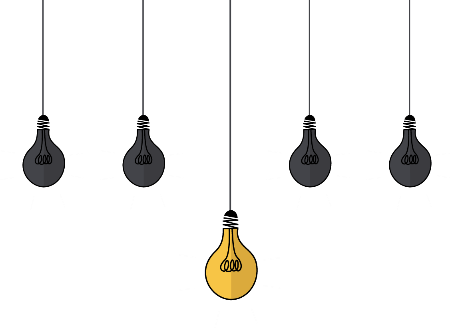 MICROSOFT POWERPOINT MY
Please add your title here
Please enter your description here,The language should be concise and the theme should be sharp.
Please enter your description here,The language should be concise and the theme should be sharp.
Please enter text information here please enter text information here please enter text information here Please enter text information here please enter text information here please enter text information here please enter text information here please enter text information here please enter text information here please enter text information here please enter text information here.
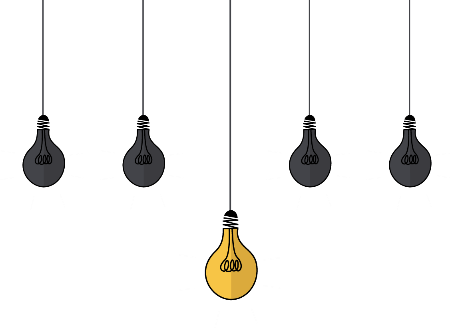 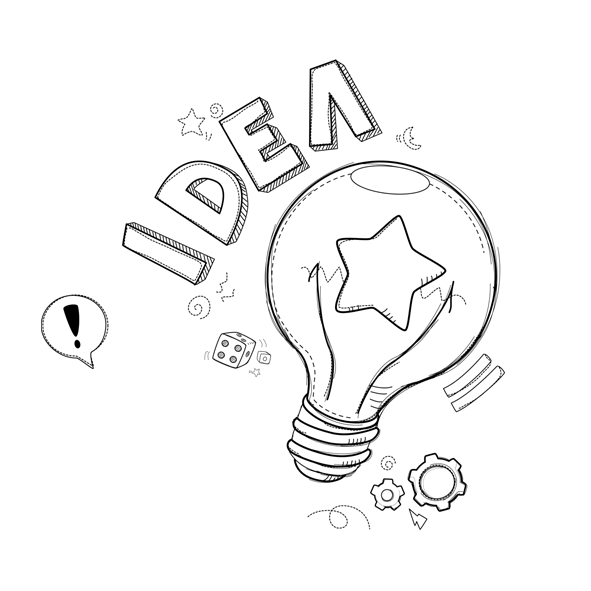 MICROSOFT POWERPOINT MY
Please add your title here
Please enter text information here please enter text information here please enter text information here Please enter text information here please enter text information here please enter text information here please enter text information here please enter text information here please enter text information here please enter text information here please enter text information here.
Powerpoint
Please enter the text information here, please enter the text information here.
1st
2nd place
3rd place
Powerpoint
Please enter the text information here, please enter the text information here.
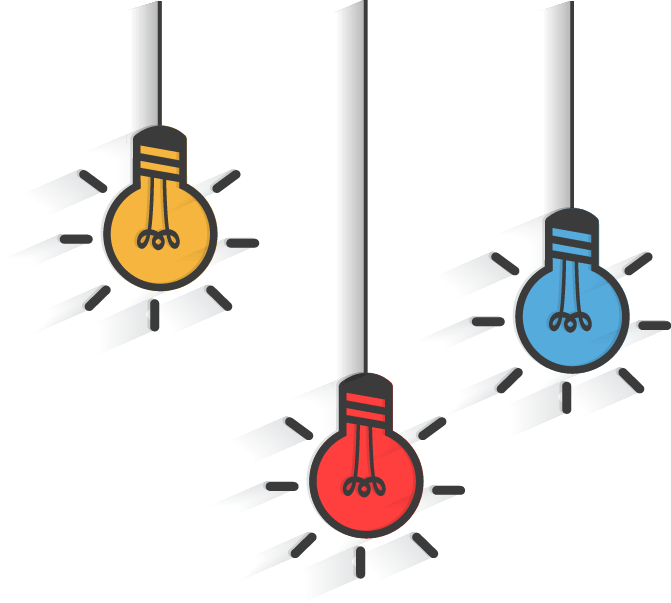 Powerpoint
Powerpoint
Please enter the text information here, please enter the text information here.
Please enter the text information here, please enter the text information here.
Powerpoint
Please enter the text information here, please enter the text information here.
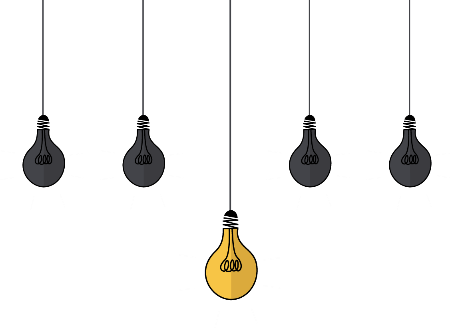 MICROSOFT POWERPOINT MY
Please add your title here
Please enter the text information here, please enter the text information here.
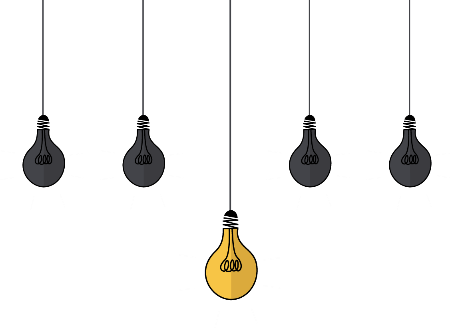 MICROSOFT POWERPOINT MY
Please add your title here
Powerpoint
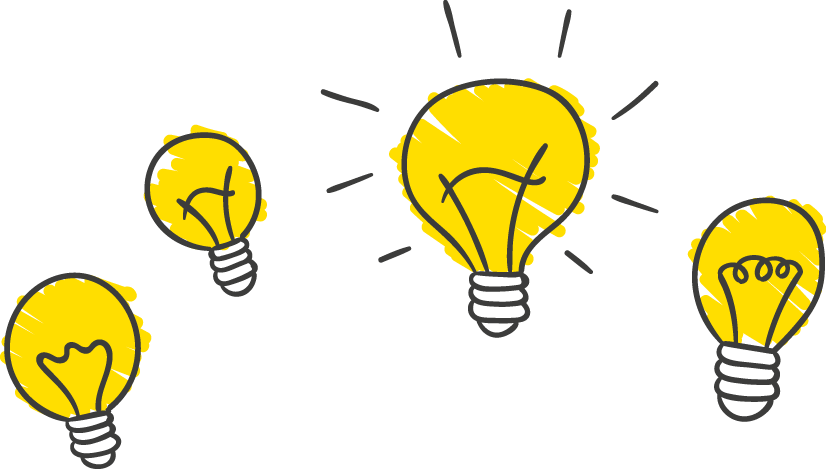 Please enter the text information here, please enter the text information here.
Powerpoint
Please enter the text information here, please enter the text information here.
Please enter text information here please enter text information here please enter text information here Please enter text information here please enter text information here please enter text information here
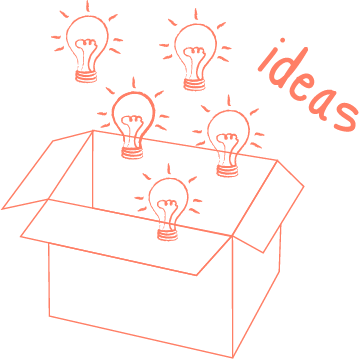 Four, please add your title here
Please enter your description here,The language should be concise and the theme should be sharp.
Please add your title here
MICROSOFT POWERPOINT MY
Please enter your description here,The language should be concise and the theme should be sharp.
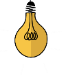 Please enter text information here Please enter text information here Please enter text information here Please enter text information here Please enter text information here please enter text information here please enter text information here please enter text information here.
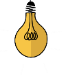 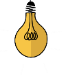 Please enter text information here Please enter text information here Please enter text information here please enter text information here.
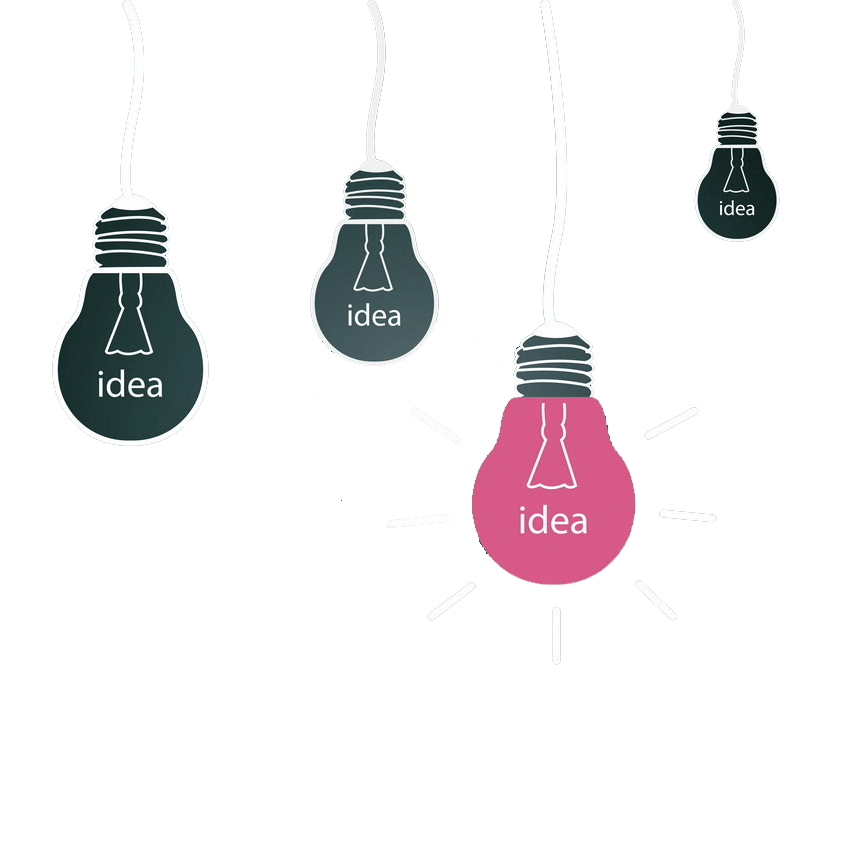 Powerpoint
Please enter text information here please enter text information here please enter text information here Please enter text information here please enter text information here please enter text information here please enter text information here please enter text information here please enter text information here please enter text information here please enter text information here.
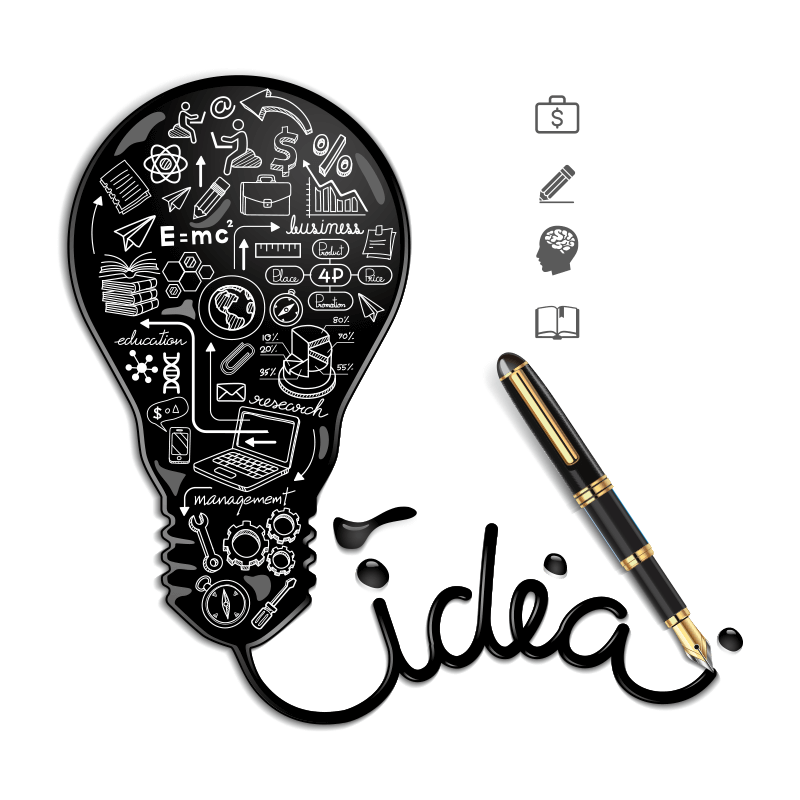 Powerpoint
Please enter the text information here, please enter the text information here.
Powerpoint
Please enter the text information here, please enter the text information here.
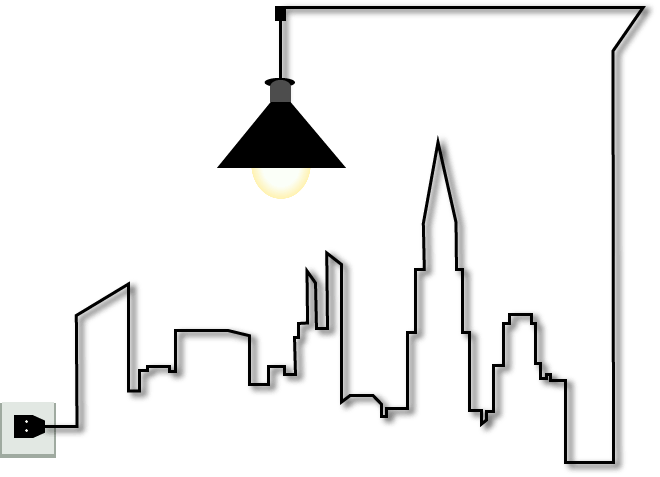 Please add your title here
MICROSOFT POWERPOINT MY
Please enter text information here please enter text information here please enter text information here Please enter text information here please enter text information here please enter text information here please enter text information here please enter text information here please enter text information here please enter text information here please enter text information here.
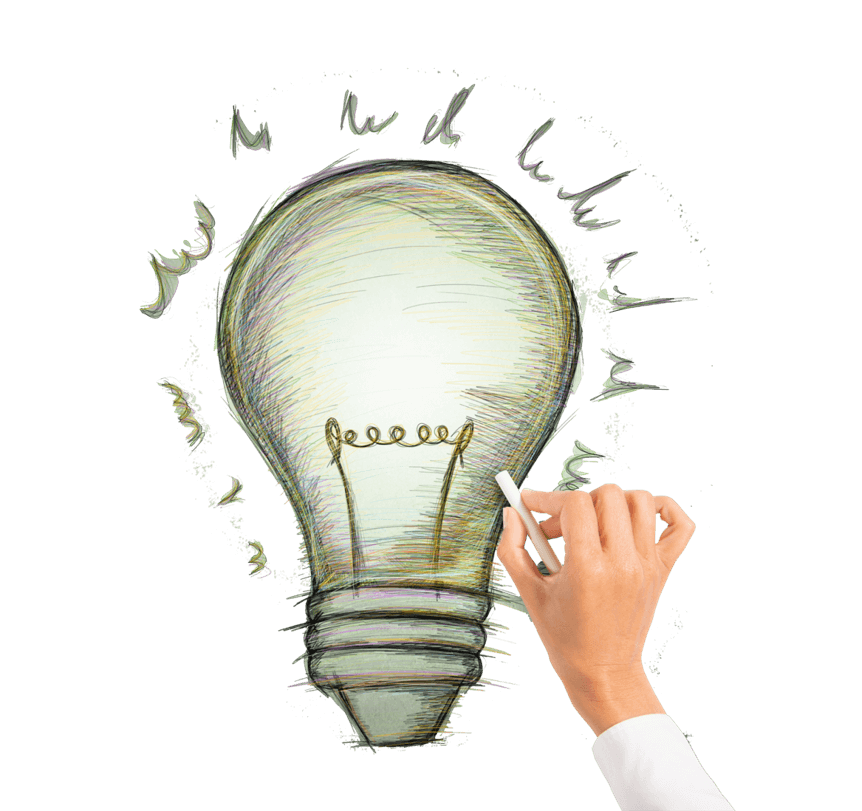 Powerpoint
Powerpoint
Please enter the text information here, please enter the text information here.
Please enter the text information here, please enter the text information here.
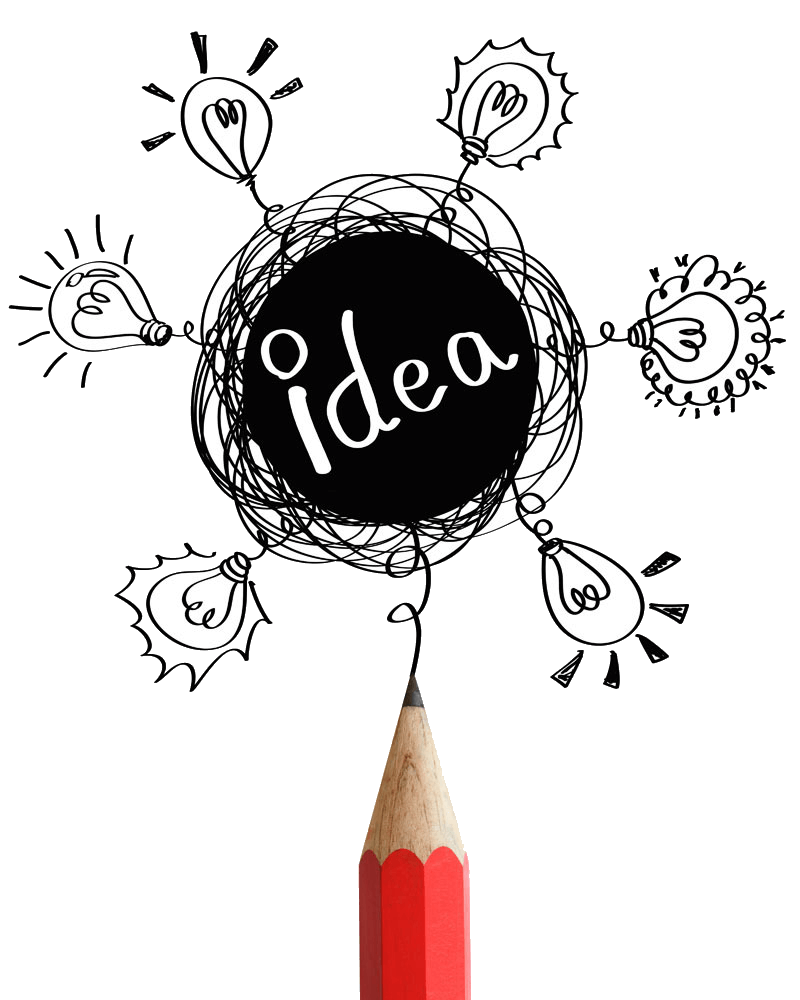 LOGO
THANKS!
https://www.freeppt7.com
Fully Editable Icon Sets: A
Fully Editable Icon Sets: B
Fully Editable Icon Sets: C